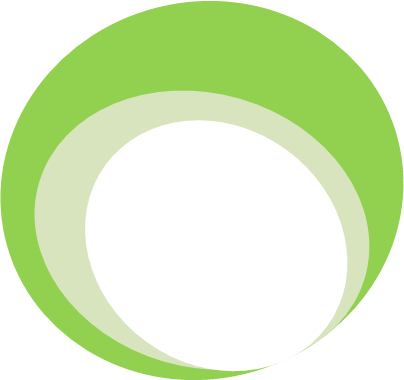 1
TÔI VÀ CÁC BẠN
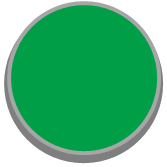 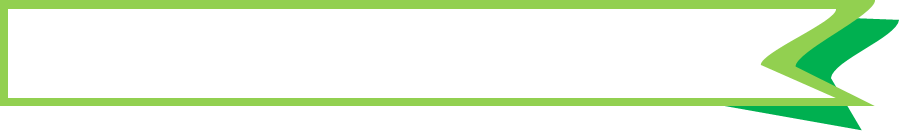 ÔN TẬP
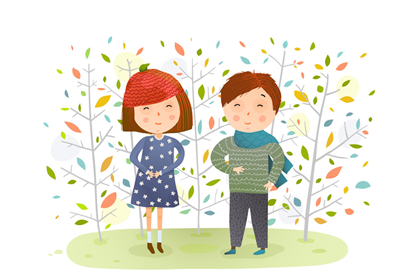 1
Tìm từ ngữ có tiếng chưa vần oac, oăc, oam, oăm, uơ, oach, oăng
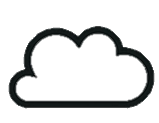 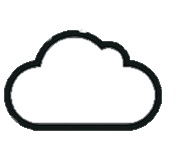 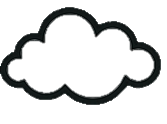 oac
oach
oăm
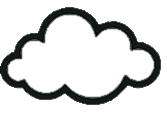 uơ
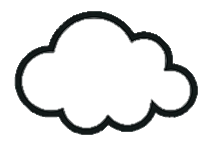 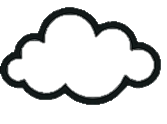 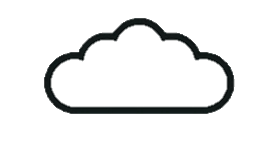 oăc
oam
oăng
[Speaker Notes: GV linh hoạt tổ chức hoạt động]
2
Nam nhờ chim bồ câu gửi thư làm quen một người bạn. Em hãy giúp Nam chọn từ ngữ phù hợp để Nam giới thiệu mình nhé.
truyện tranh
học sinh
lớp 1A
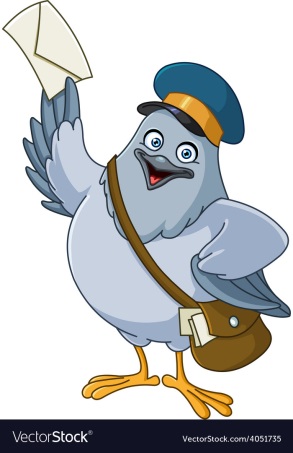 (Ngân Hà)
dậy sớm
bạn mới
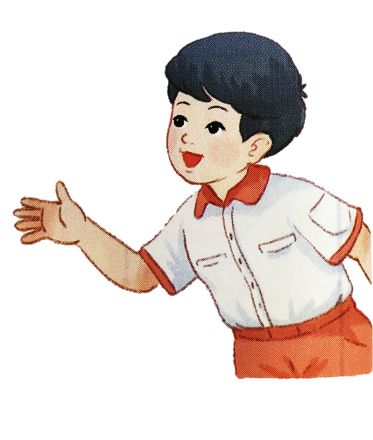 Trường Tiểu học
Lê Quý Đôn
tập 
thể dục
xem phim
[Speaker Notes: GV linh động tổ chức hoạt động. Cần xem nội dung sách giáo viên để hiểu ý đồ của BT]
3
Tìm ở dưới đây những từ ngữ dùng để chỉ tình cảm bạn bè
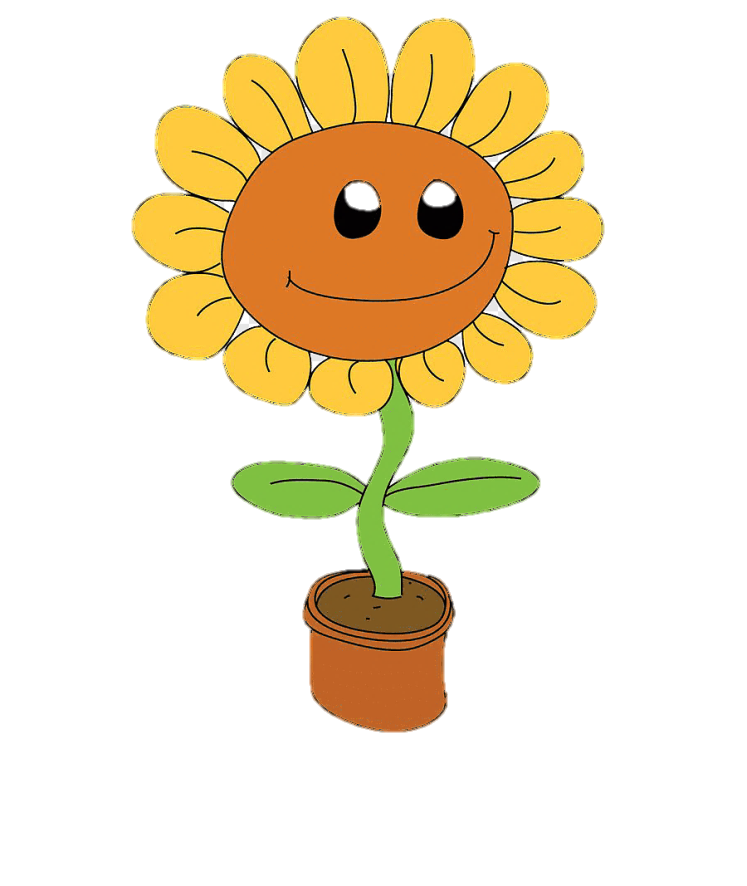 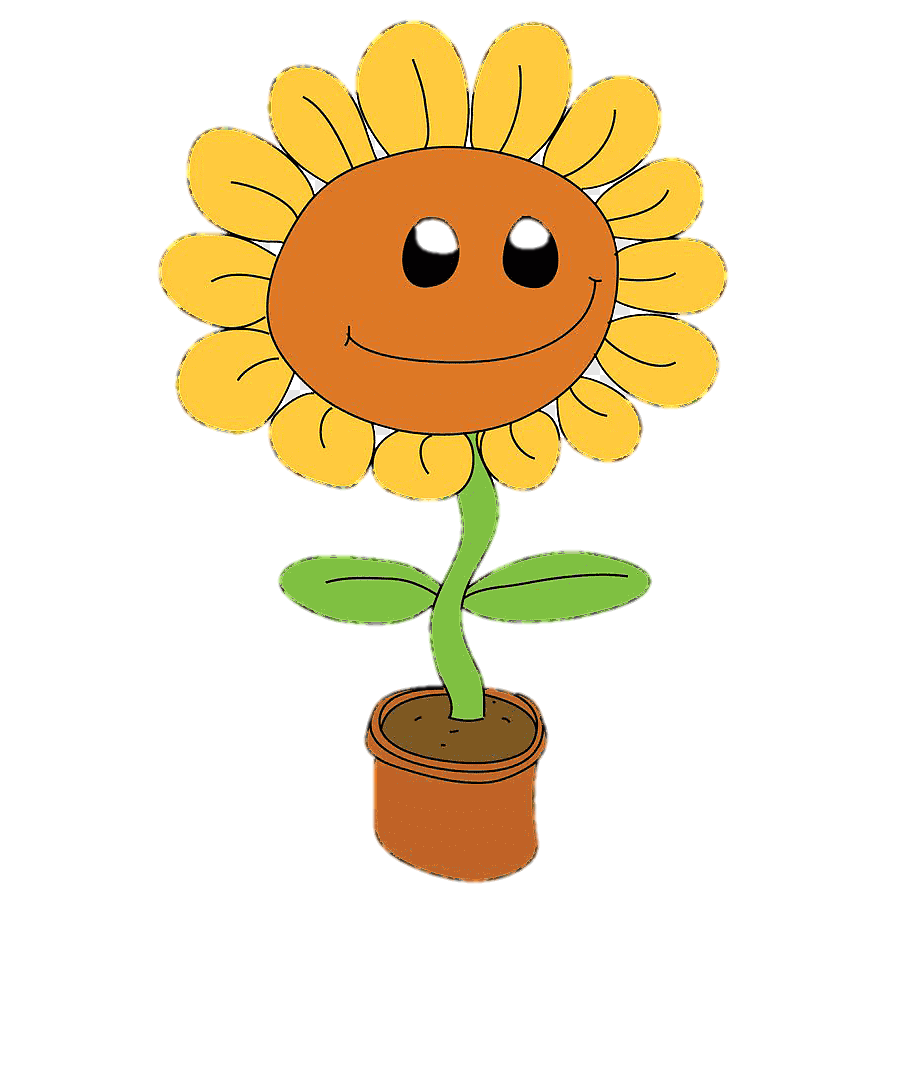 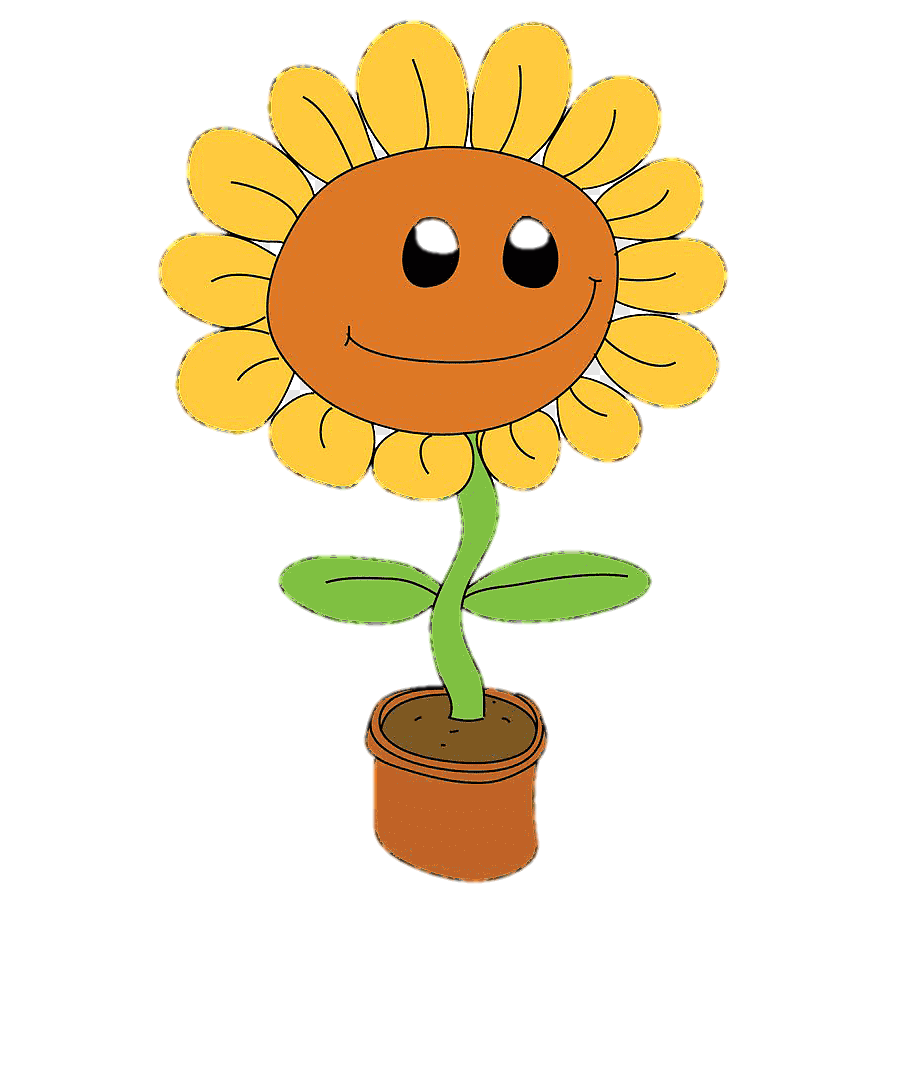 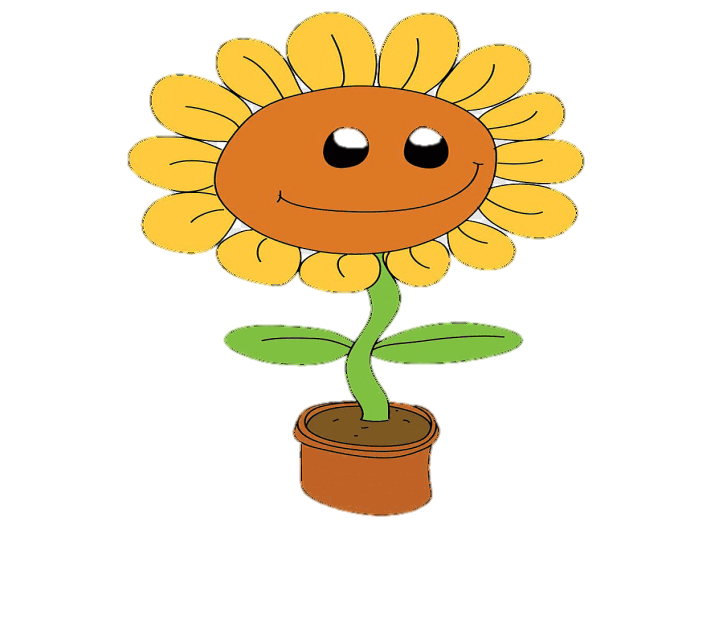 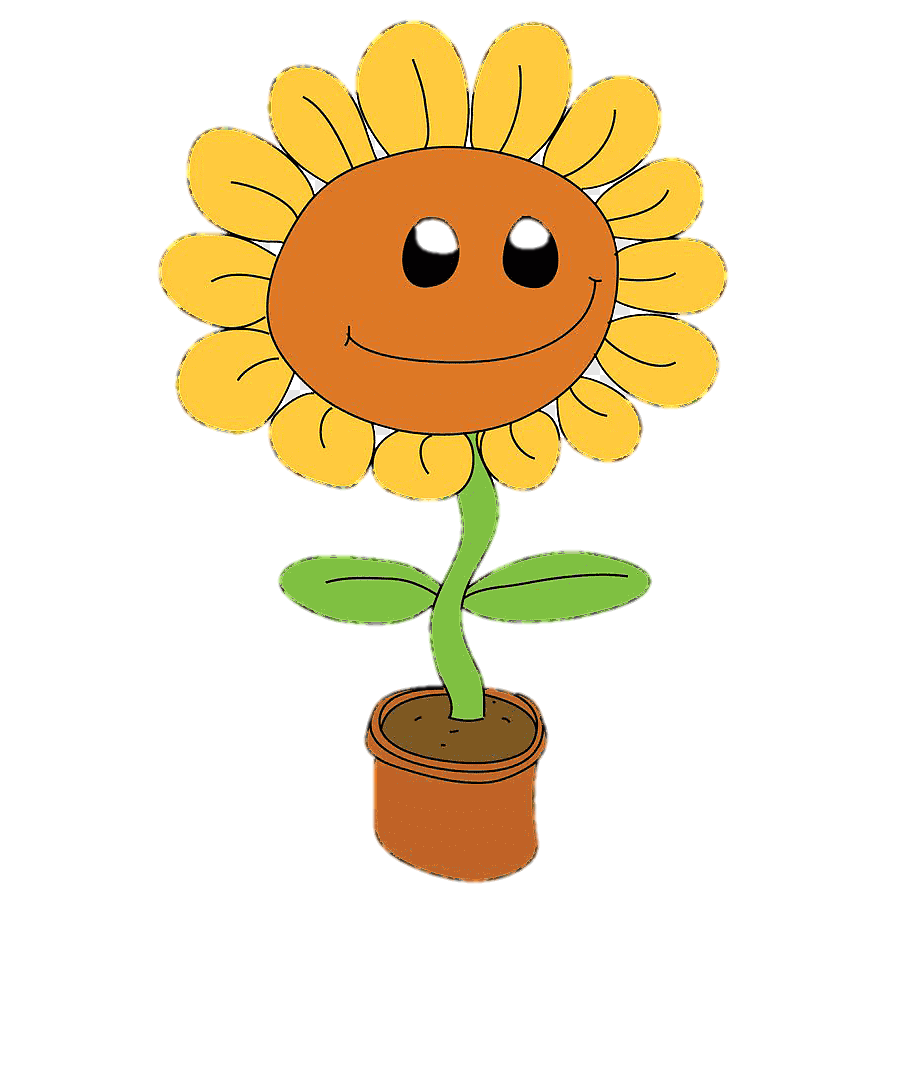 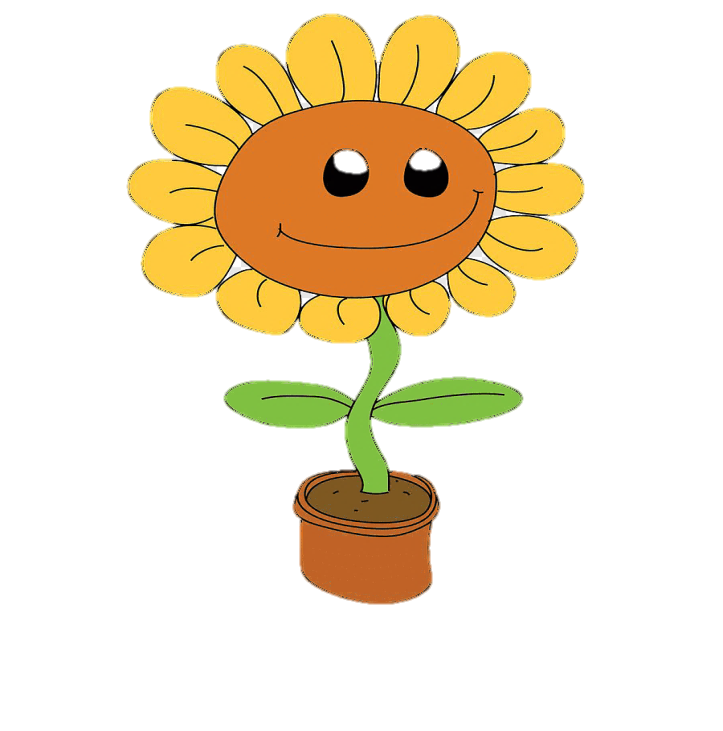 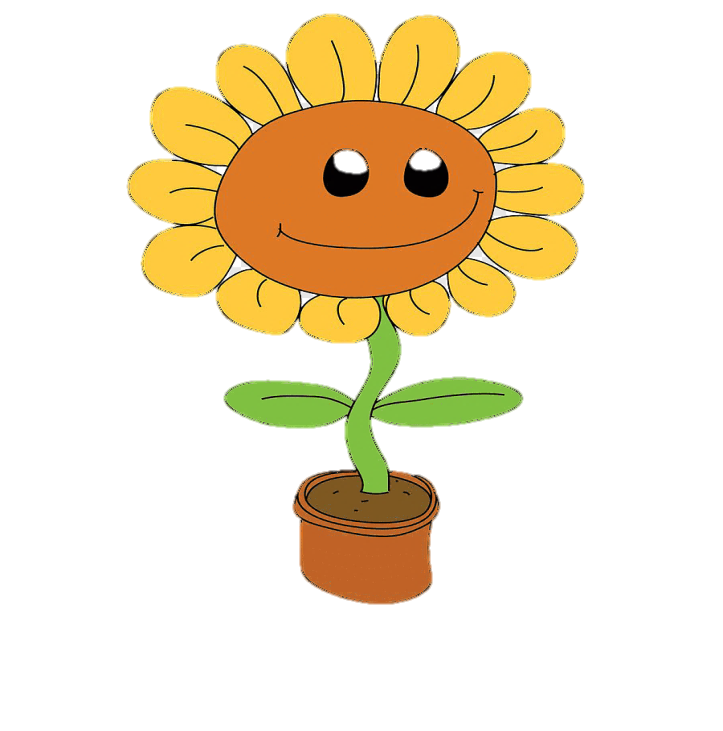 đọc sách
khỏe 
mạnh
đá
 bóng
thân thiết
thông 
minh
gần gũi
quý 
mến
đọc sách
gần 
gũi
đá
 bóng
quý 
mến
khỏe 
mạnh
thông 
minh
thân thiết
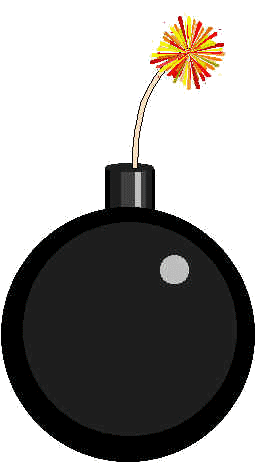 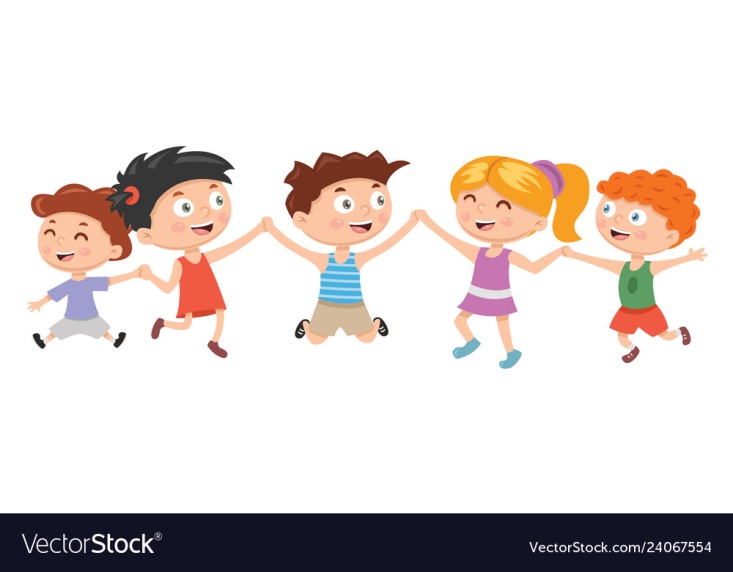 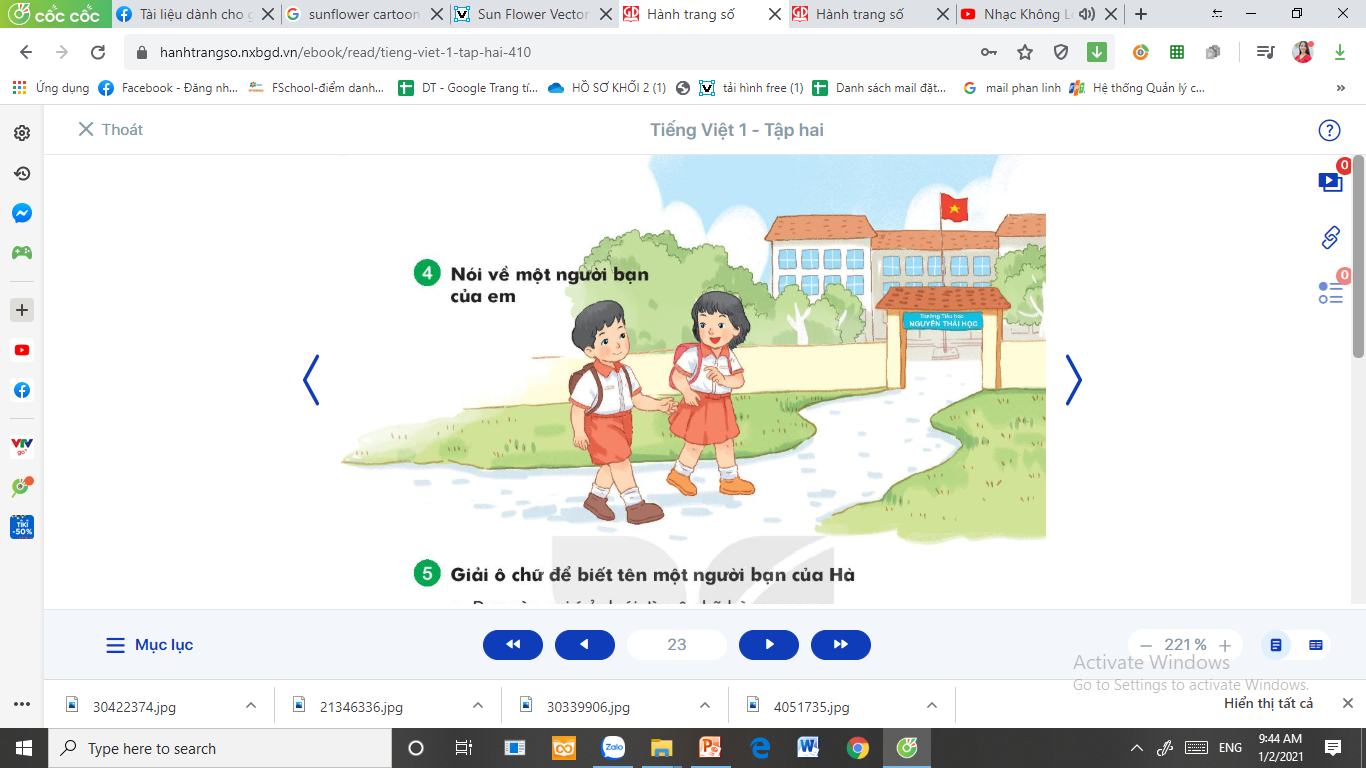 [Speaker Notes: GV linh động tổ chức hoạt động]
5
Giải ô chữ  để biết tên một người bạn của Hà
a. Dựa vào gợi ý dưới đây, tìm ô chữ hàng ngang.
b. Đọc tên người bạn của Hà ở hàng dọc màu vàng.
g
i
ả
i
t
h
ư
ở
n
g
(1)
s
i
n
h
n
h
ậ
t
(2)
c
á
i
t
a
i
(3)
b
ạ
n
(4)
h
ọ
c
s
i
n
h
(5)
(2) Voi con bị ốm vào đúng dịp (…) của mình.
(5)  Nam là (…) lớp 1, Trường Tiểu học Lê Quý Đôn.
(1) Về đích cuối cùng, nhưng nai và hoẵng đều được nhận (…) tình bạn.
(3) Thỏ có (…) vừa dài vừa to.
(4)  	Ai là (…) gió?
   	Mà gió đi tìm.
Củng cố
Dặn dò: + Ôn bài trang 4 đến trang 23
      + Xem bài: Nụ hôn trên bàn tay  trang 24 , 25